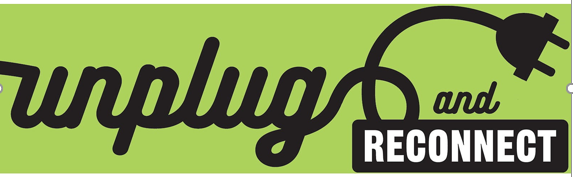 With Summer Reading
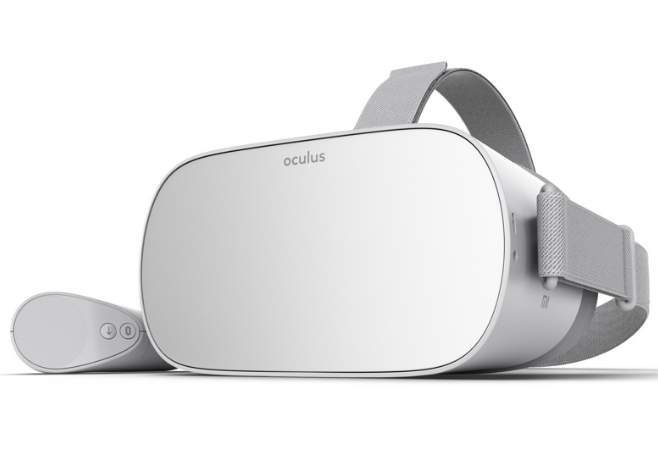 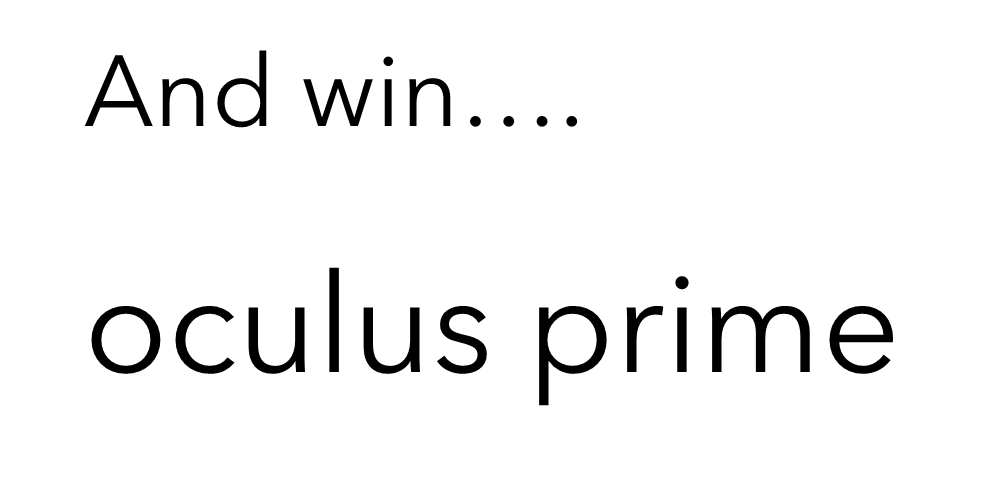 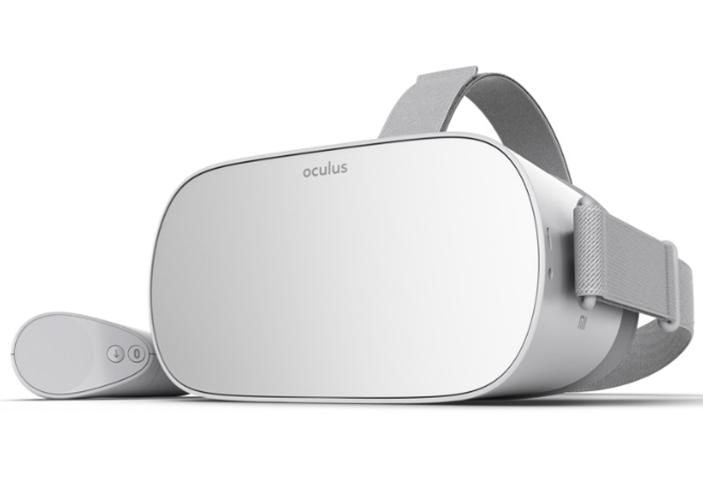 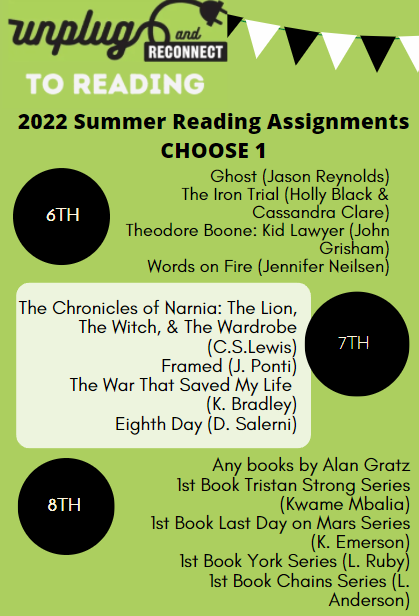 SUMMER READINGusing…..
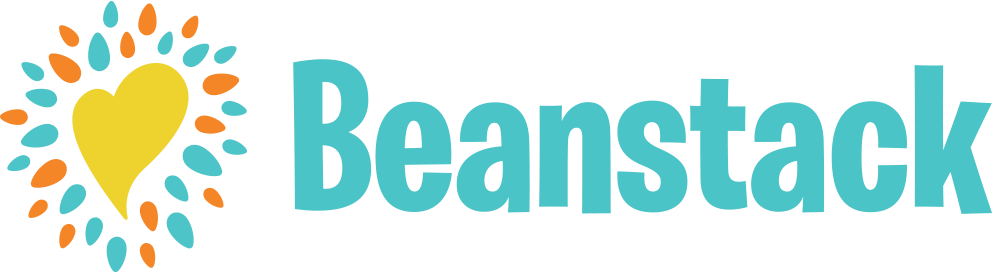 LOG INTO….
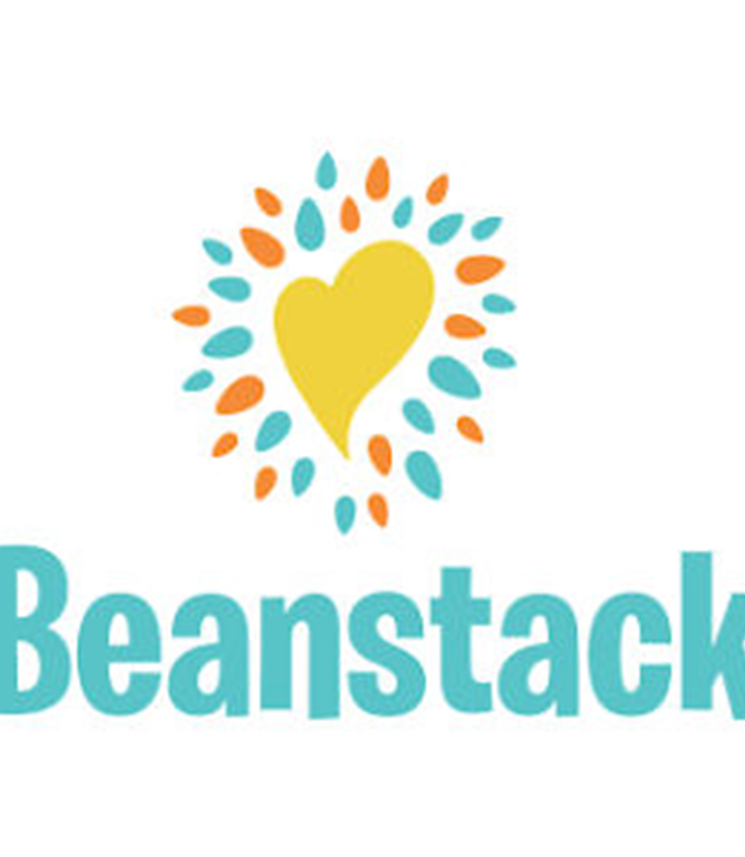 WHERE do I find
Beanstack has a single sign on with CLEVER.

OR…..
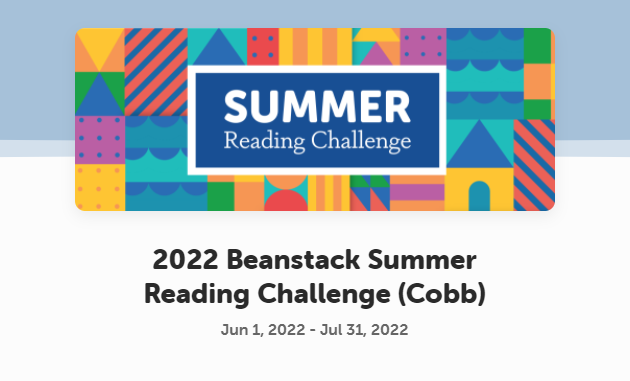 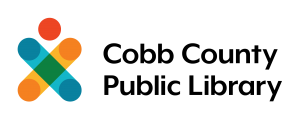 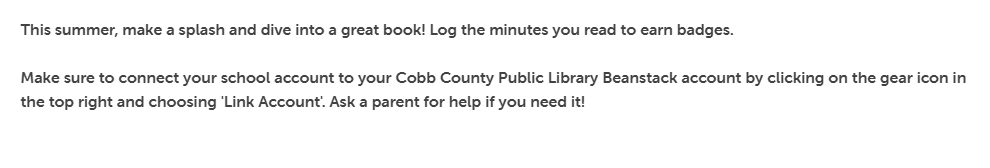 For every BADGE completed….

A ticket in your name will be entered into the drawing.
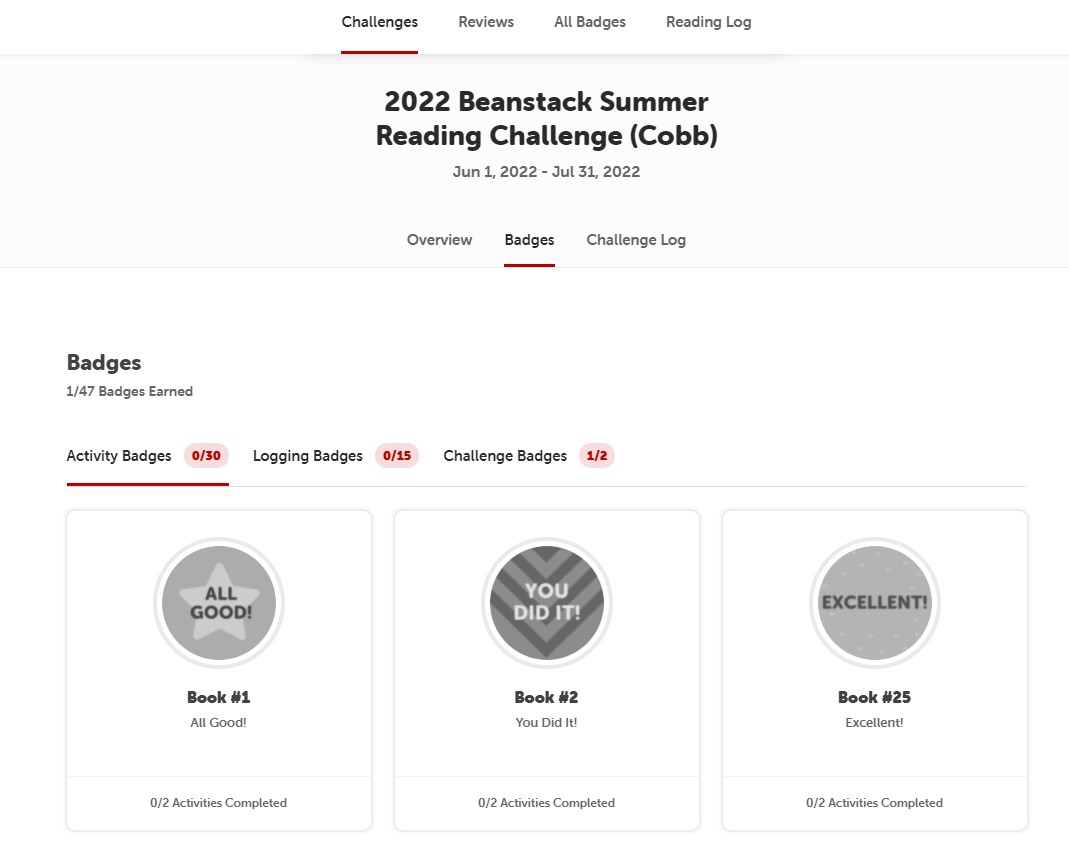 Complete the steps below.

For each book completed, you get a ticket entered into the Oculus Prime contest!